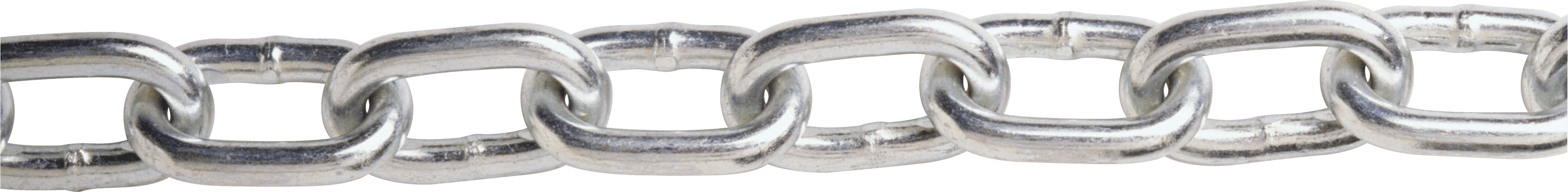 DBSP:Streaming Incremental Computation
Mihai Budiu, Leonid Ryzhyk - VMWare Research 
Frank McSherry – Materialize.io
Val Tannen – University of Pennsylvania

May 18, 2022
Databricks
Embrace change!
2
A success story: VMware Skyline Proactive Intelligence
Identifying and resolving potential issues before they occur
VMware cloud service
https://www.vmware.com/support/services/skyline.html 
Supports 8 different VMware products
Expert-written rules detect and report issues (e.g., misconfigurations)
Customer cloud
Skyline
service
DB &UI
configs
upgrades
telemetry
issues
Browseproblems
Query execution in Skyline
Issues?
1000+ queries
Data (JSON)
To DB/UI
Horizontally partitioned across tenants.
Consumes JSON (tens of MB/doc)
Analyzes data in flight (no DB read/write)
Scalability
Incremental engine
5
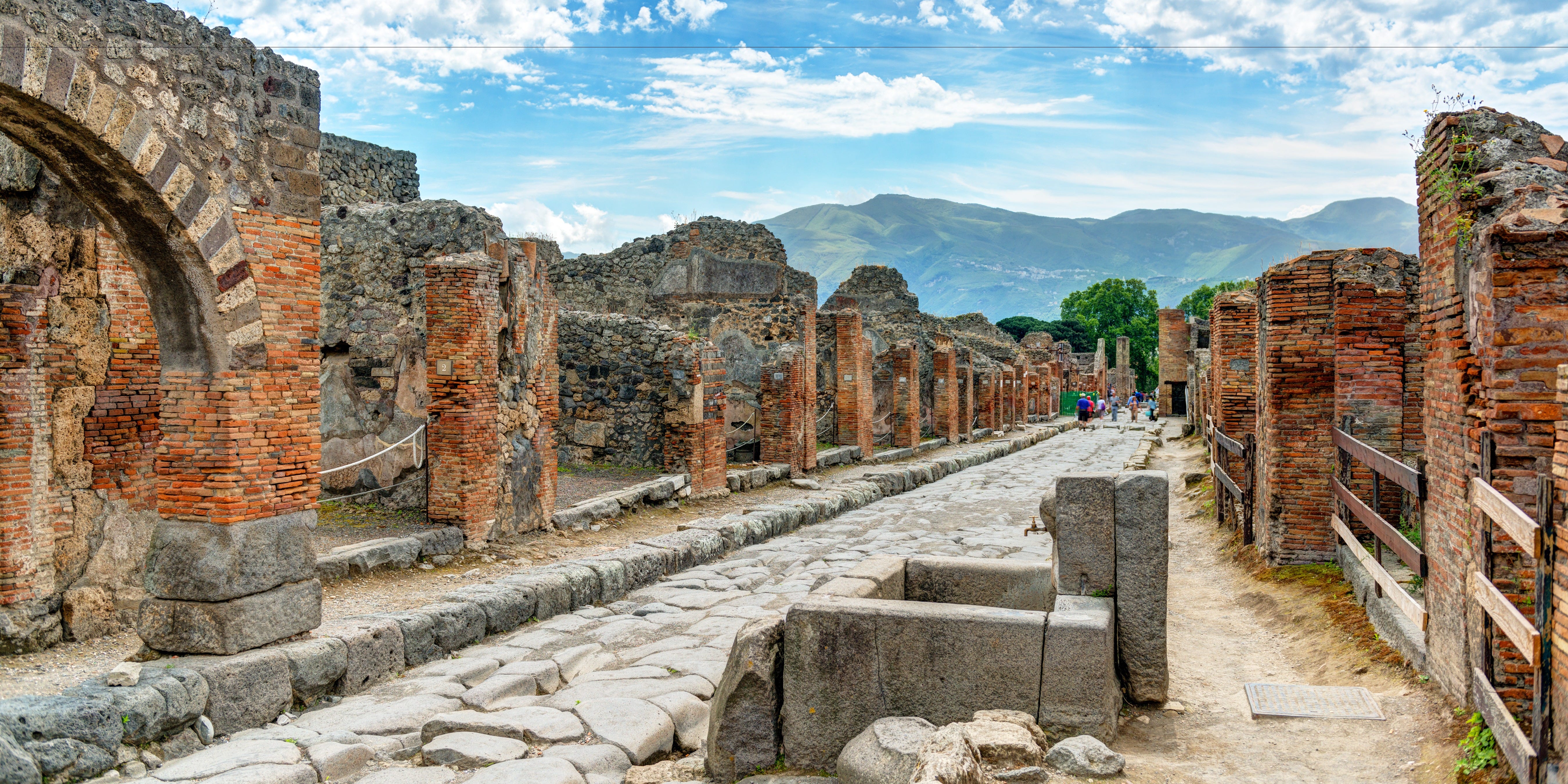 Brief History
Differential Dataflow (DD): a framework for incremental computation(Murray, McSherry, et al, SOSP 2013)https://github.com/TimelyDataflow/differential-dataflow
Differential Datalog (DDlog): a programming language for incremental computation (Vmware Research, 2019)https://github.com/vmware/differential-datalog/ DDlog is the analytics engine in Skyline; build on DD
DBSP: formalize Differential Datalog (2021)https://github.com/vmware/database-stream-processor, https://arxiv.org/abs/2203.16684
6
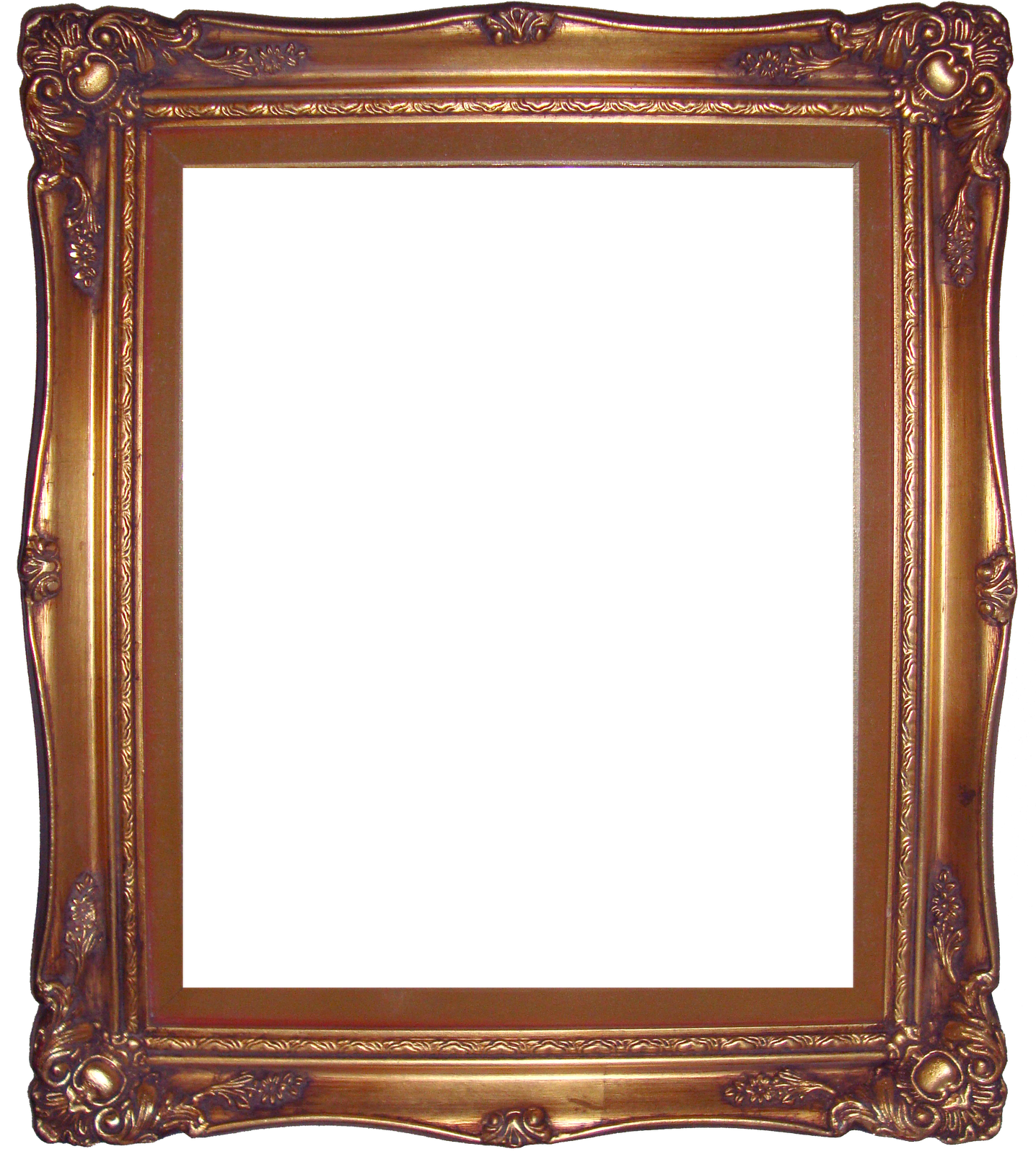 Outline
Incremental computation
Streaming computations
Optimizing incremental computations
Implementing queries
7
What is incremental computation?
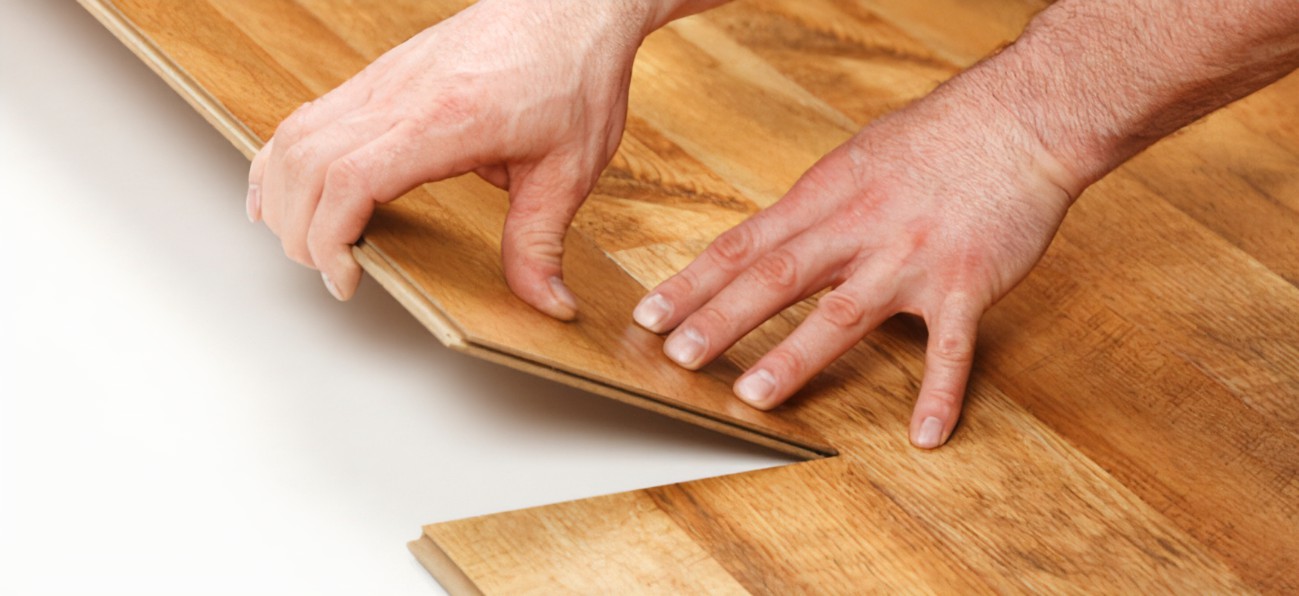 reuse
8
Databases
9
The incremental version of a query
…
…
10
Incremental queries are streaming systems
…
…
state
11
Differential Datalog Compiler
DDlog compiler
DDlog
program
12
Input changes
…
…
…
…
13
Output changes
…
…
…
…
14
Strawman implementation
…
…
This is very inefficient, but it is correct.
We now have a definition of what we need to achieve, and in the rest of the talk, we will improve this implementation.
15
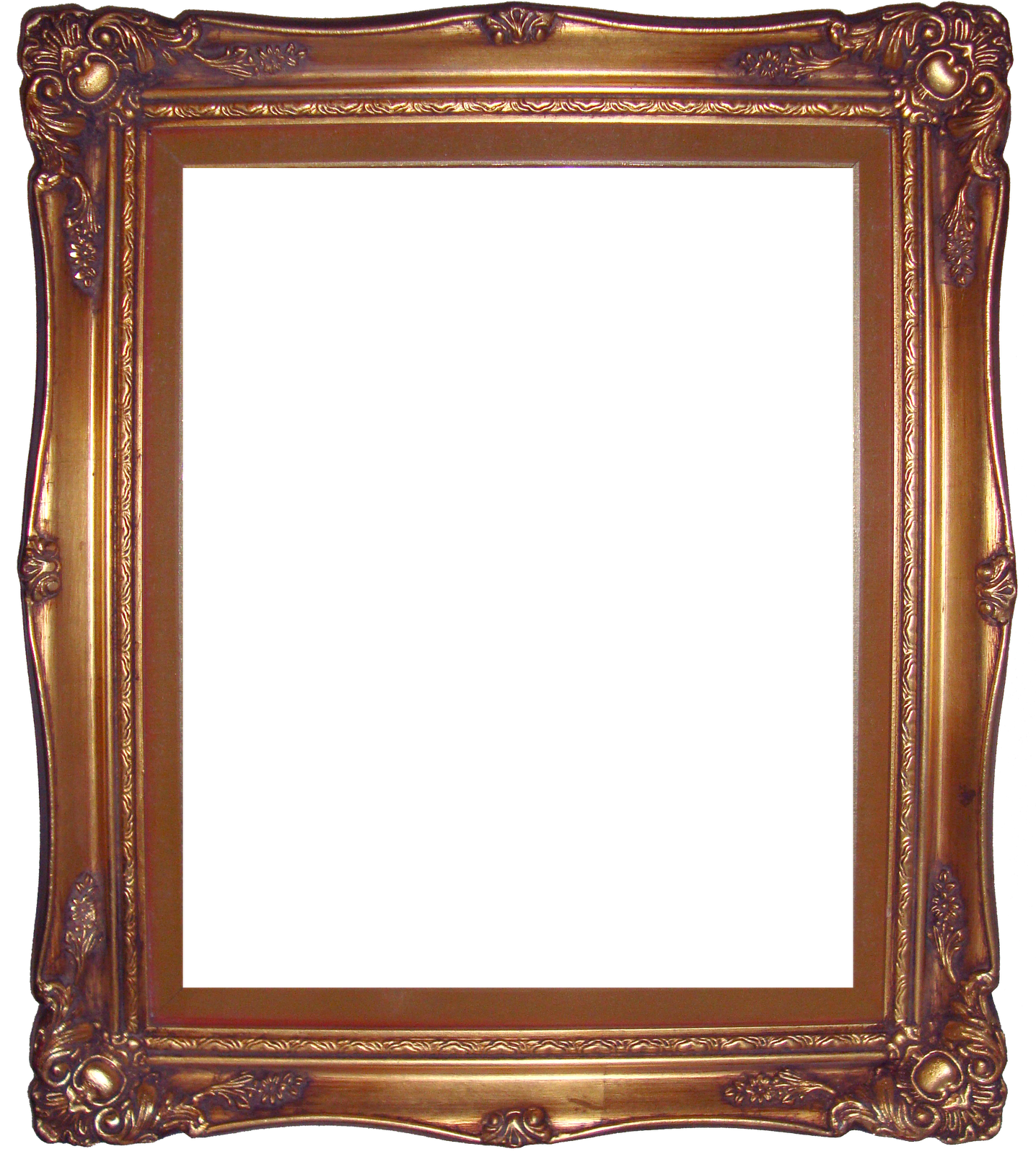 Outline
Incremental computation
Streams
Optimizing incremental circuits
Implementing queries in DBSP
16
Streams
0
1
2
1
0
-1
-2
-1
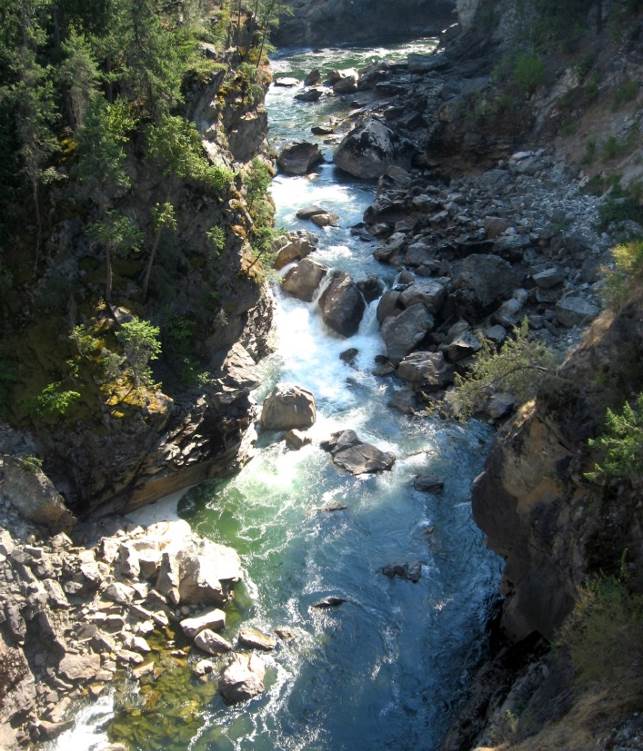 time
17
Stream operators
…
…
…
…
…
18
…
Lifting
…
19
Streaming queries
…
…
…
…
20
5
7
…
…
…
…
…
…
Lifting binary functions
Apply a binary function pointwise on two streams:



Example:
21
…
…
22
Chaining operators into circuits
o
23
Circuit equivalence
24
Differentiation
…
…
o
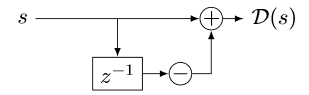 stream of changes
25
Integration
3
…
…
o
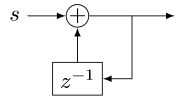 stream of changes
26
…
…
…
…
stream of changes
stream of changes
27
Theorem
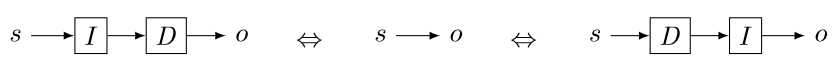 28
Fundamental Equation of Incremental Computation
…
…
…
…
…
…
stream of changes
stream of changes
D
This is the same as the strawman implementation!
29
Non-lifted operators
D
This applies even if Q is not a lifted operator:
D
30
Multiple inputs
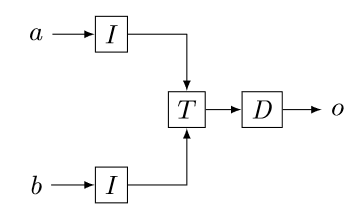 31
All databases are streaming databases!
…
…
32
Views
…
…
33
Incremental view maintenance
…
…
…
…
D
34
Traditional definition:
…
…
…
…
…
…
Our definition:
D
This seemingly minor difference has huge consequences
35
Traditional definition:
…
…
…
…
D
This is the right API
It is essentially impossible to get changes from a DB(triggers, logs, no atomicity)
This API is composable
36
Embrace change!
37
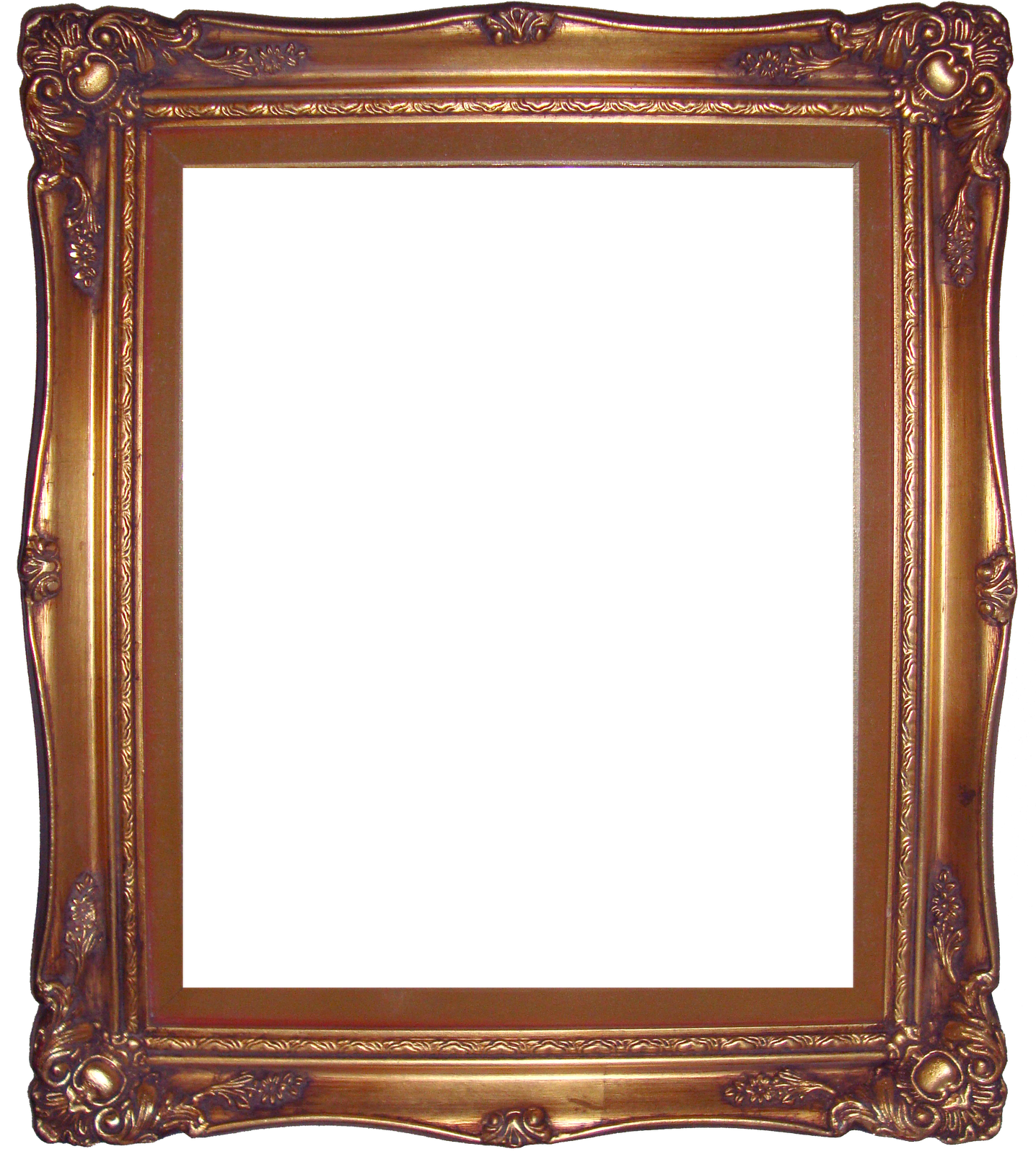 Outline
Incremental computation
Streams
Optimizing incremental circuits
Implementing queries in DBSP
38
Commutative Groups
39
Linear operators
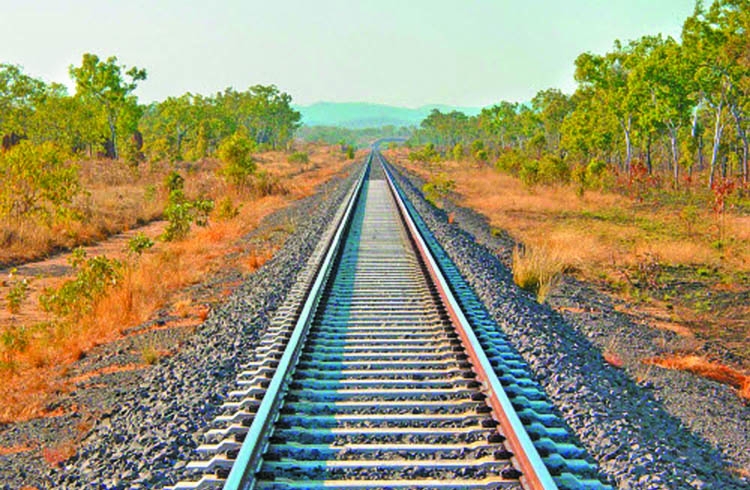 40
Bilinear operators
41
Linear operators
…
…
…
…
…
D
42
Example of a linear query
43
The chain rule
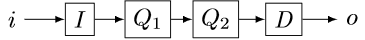 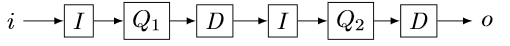 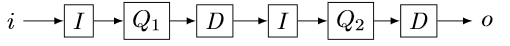 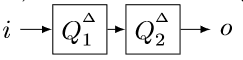 44
Bilinear operators
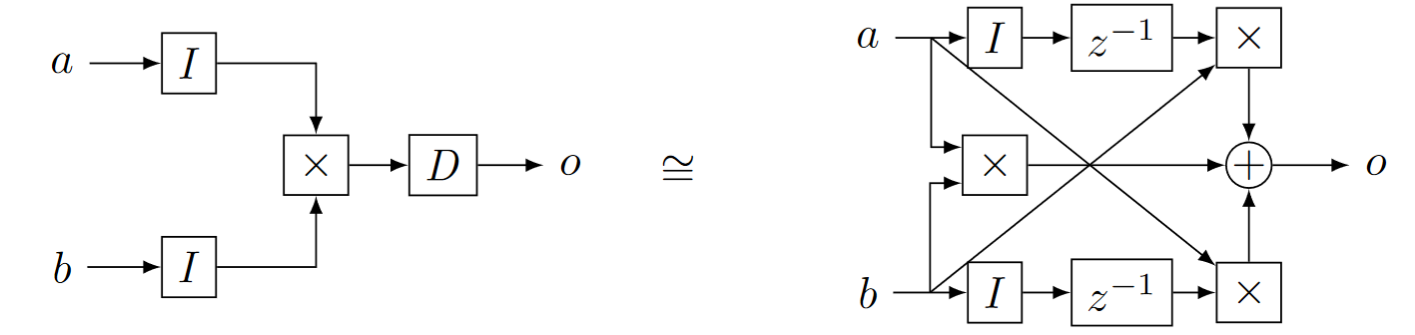 45
Incremental lifted join circuit
Internal state
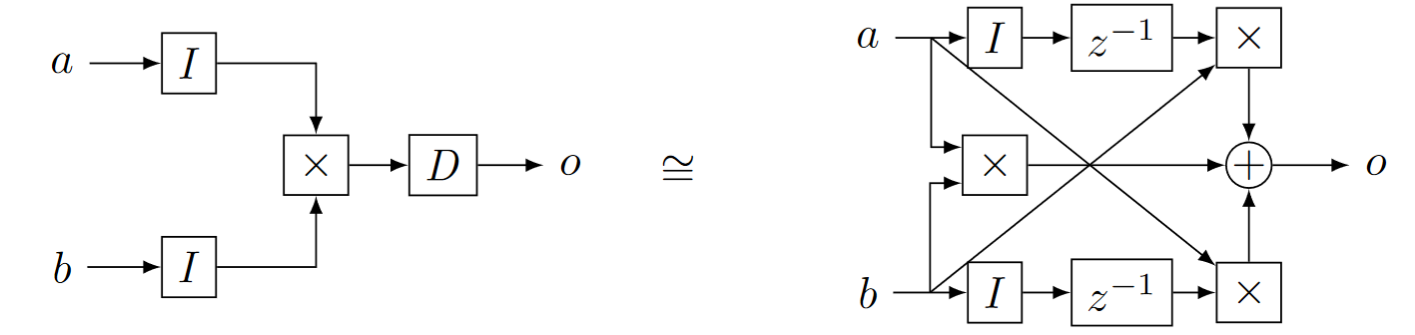 46
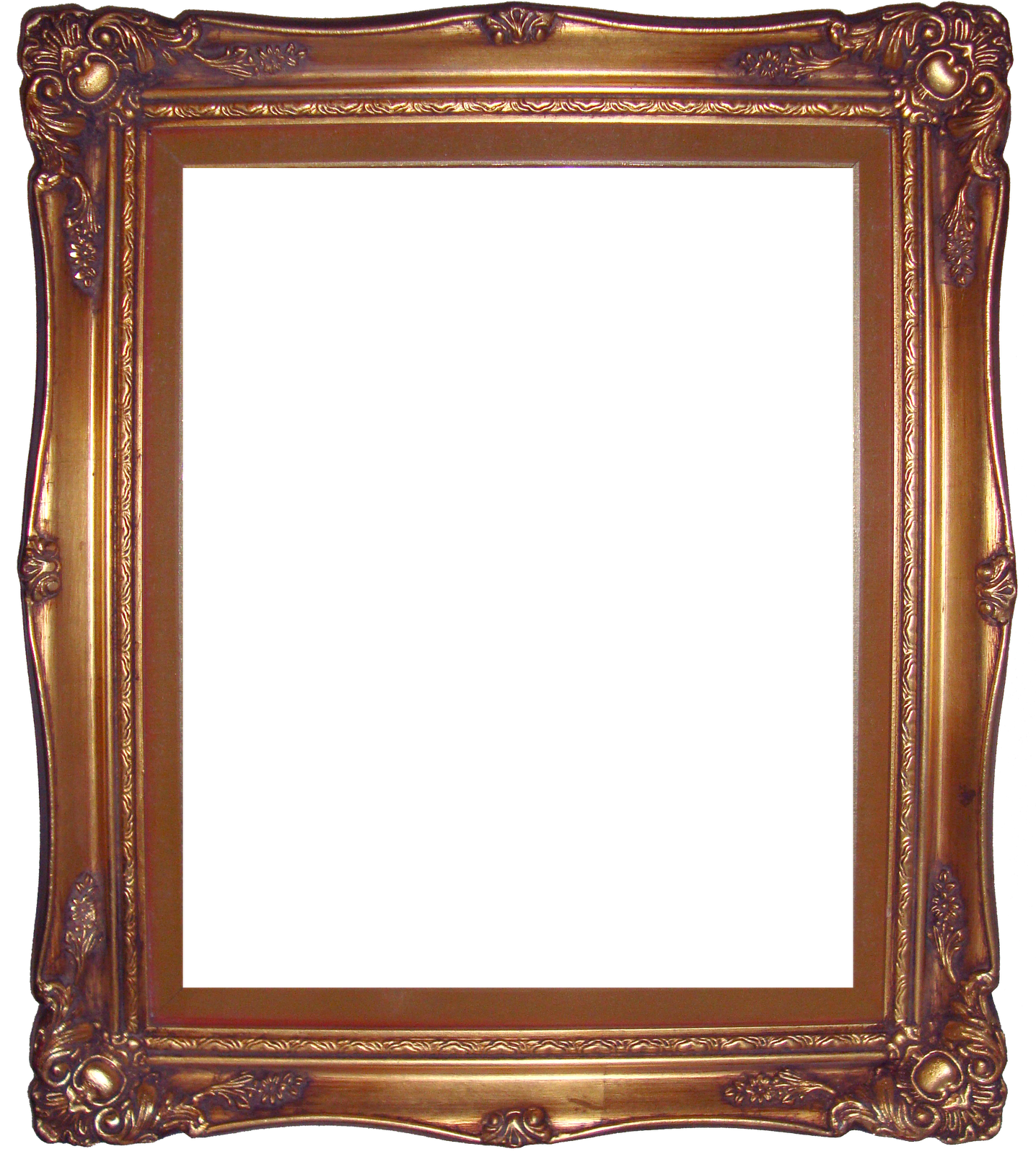 Outline
Incremental computation
Streams
Optimizing incremental circuits
Implementing Queries in DBSP
47
Computing on tables
T
Query result
Query
SELECT * FROM TWHERE Age >= 10
48
Generalize tables to obtain a commutative group
49
Generalize sets so that each element has an integer weight
Weight can be positive, zero, or negative
tuples
50
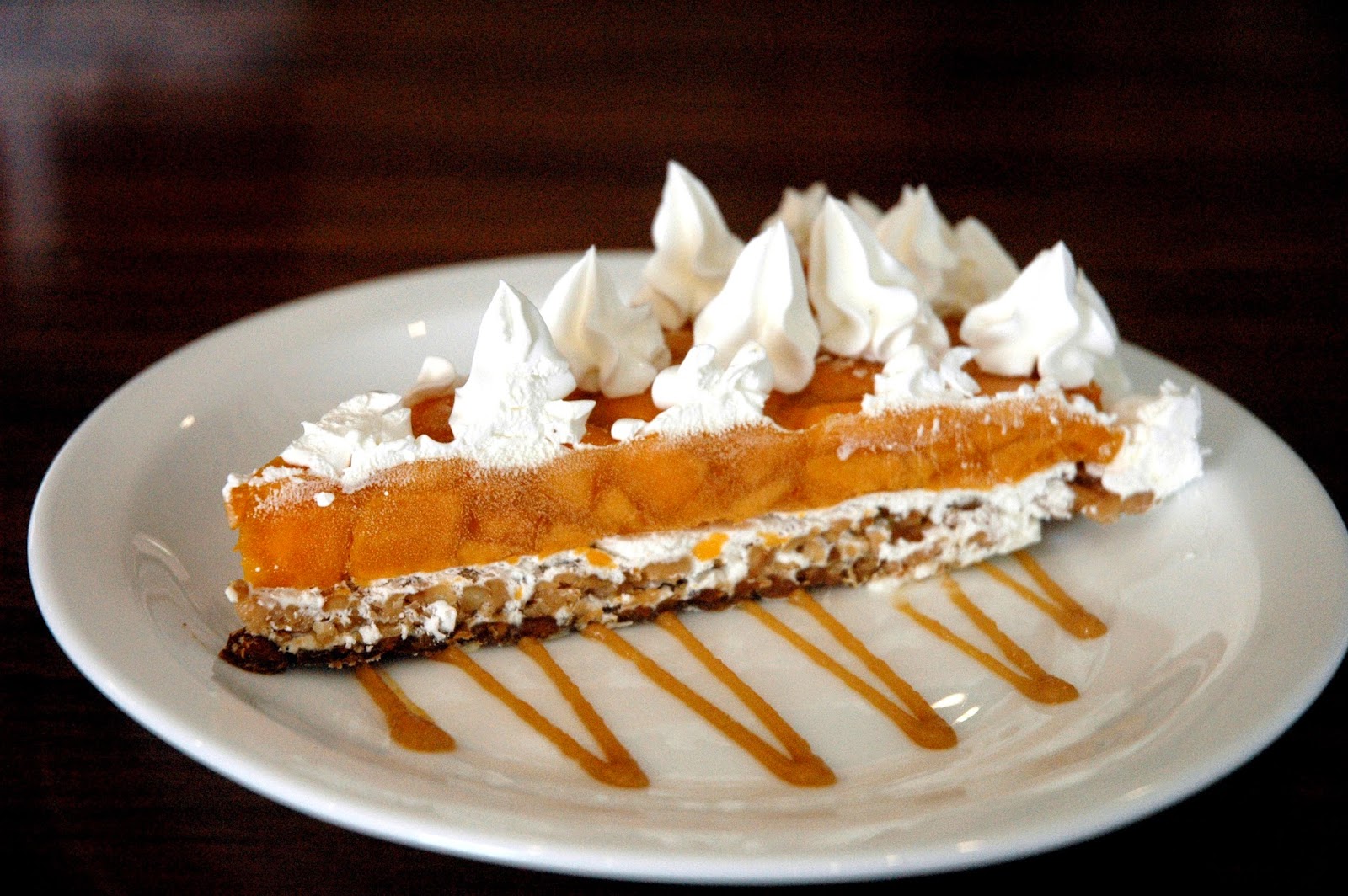 51
=
+
52
The distinct operator
53
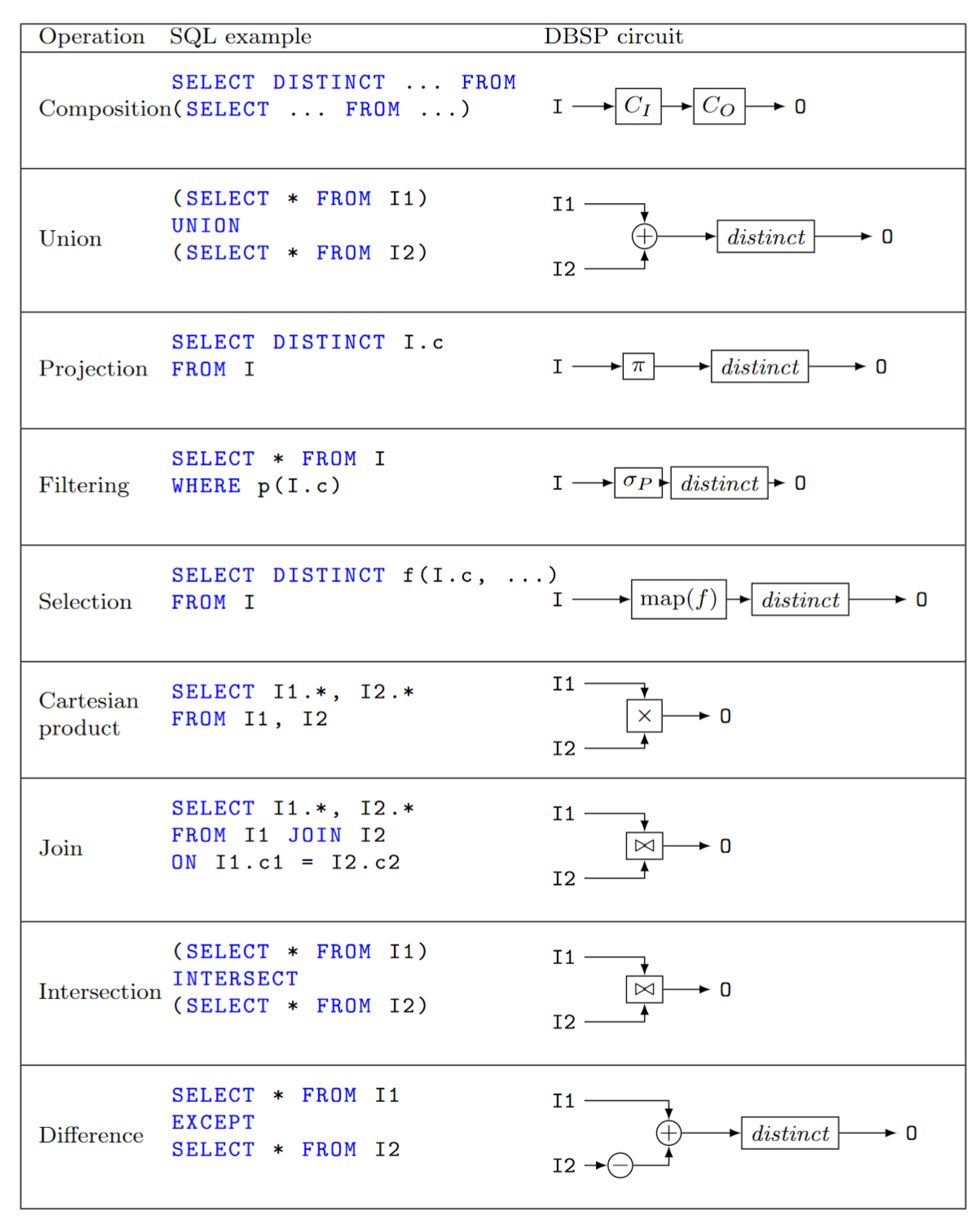 54
Recipe for incremental view maintenance
55
Example
CREATE VIEW V ASSELECT DISTINCT a.x, b.y FROM (    SELECT t1.x , t1.id    FROM t1    WHERE t1.a > 2) aJOIN (   SELECT t2.id , t2.y   FROM t2   WHERE t2.s > 5) b ON a.id = b.id
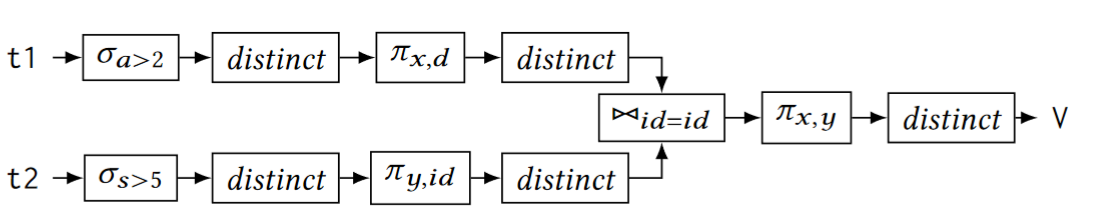 Inputs and outputs are collections, not streams
56
Example: Remove distinct calls
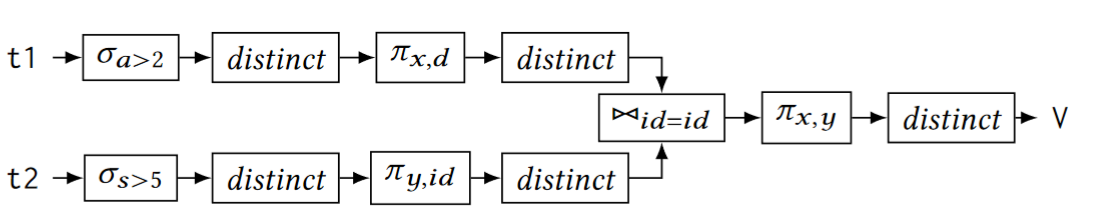 
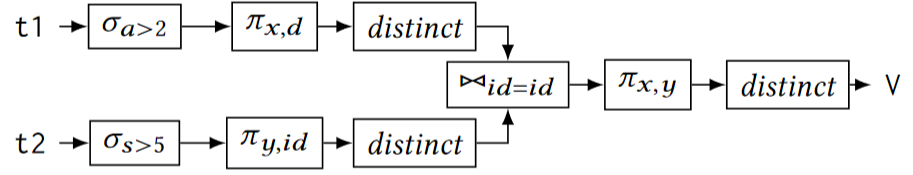 
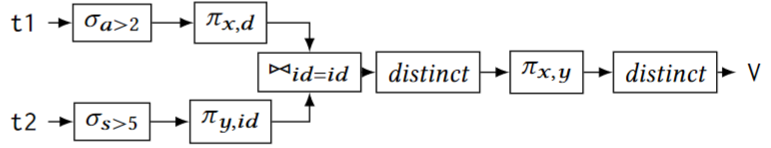 
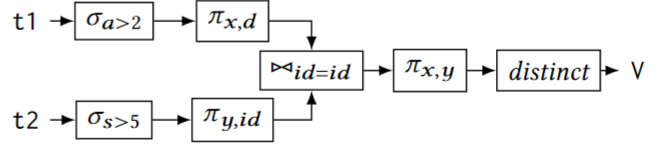 57
Example: Lift and incrementalize
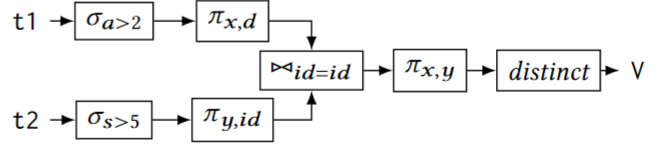 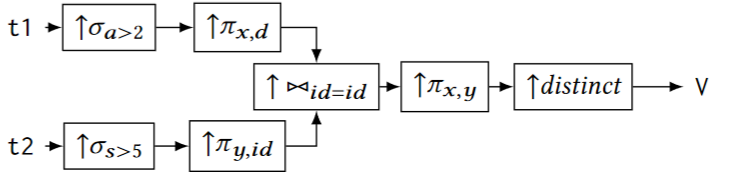 Inputs and outputs are streams
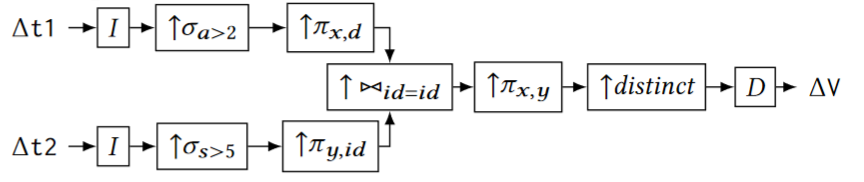 Inputs and outputs are streams of changes
58
Example: optimize incremental circuit
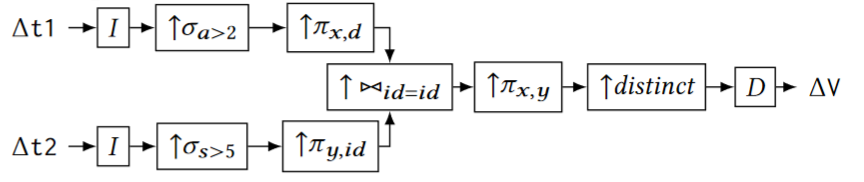 Linearity
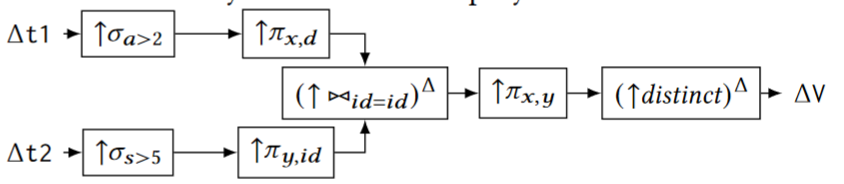 Expand join and distinct
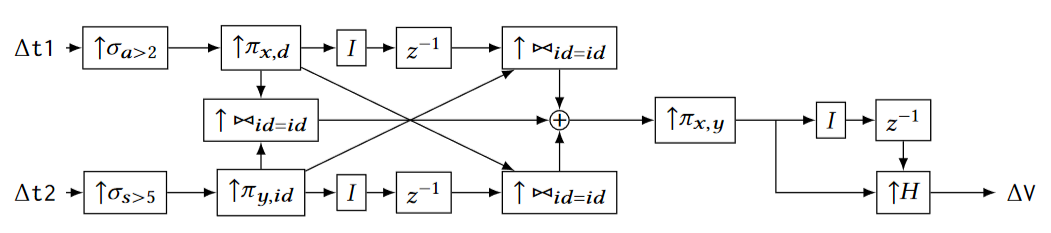 59
Other operations we can model
Nested collections
Group-by (linear!)
Flatmap (linear!)
Aggregation (some aggregations, such as sum and count, are linear)
Recursive queries (Datalog with stratified negation)
Graph queries, e.g., graph reachability
Streaming joins (next slide)
Relational while queries

We don’t have a characterization of the power of DBSP
60
Streaming joins
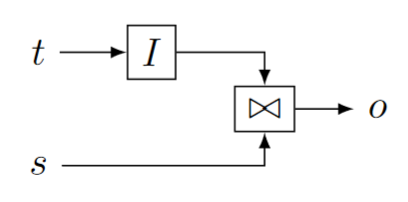 61
Convolutions (window-based aggregates)
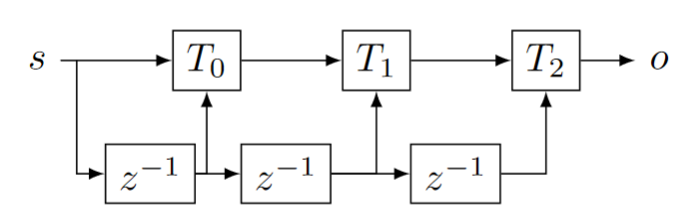 62
Streaming window queries
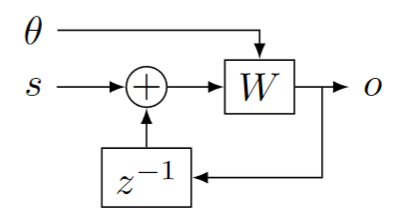 63
Conclusion
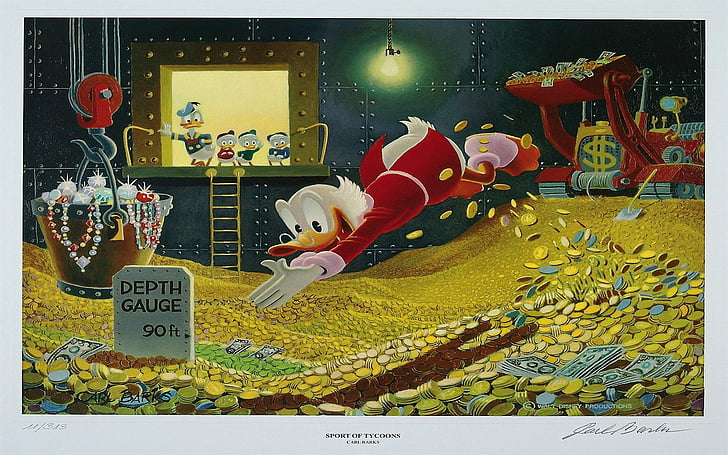 64
Extra slides
65
Recursion
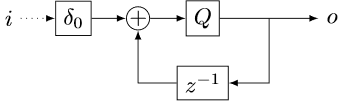 “Loop termination” operator
66
Definition of Differential Datalog
stream of input changes
DDlog compiler
Rust compiler
DDLog
program
Nativelibrary
stream of output changes
Differentialdataflow
library
67
We’re only getting started!
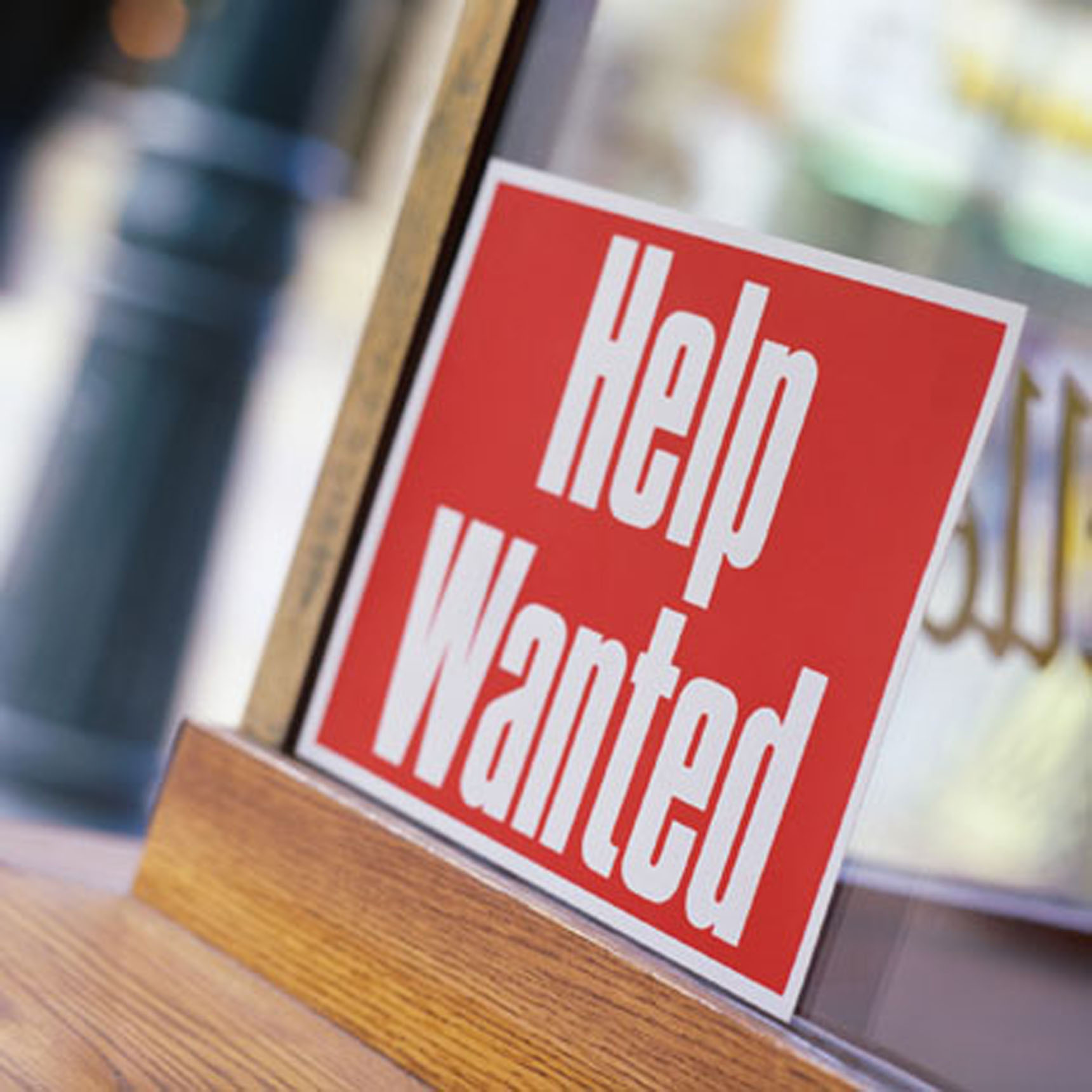 Core DBSP library
Parallel and distributed execution
Formal verification
Persistence
Fault-tolerance
Load-balancing
Runtime queries
Cloud service
Integration in existing systems (SQL, Spark, Rust, etc.)
Applications
68
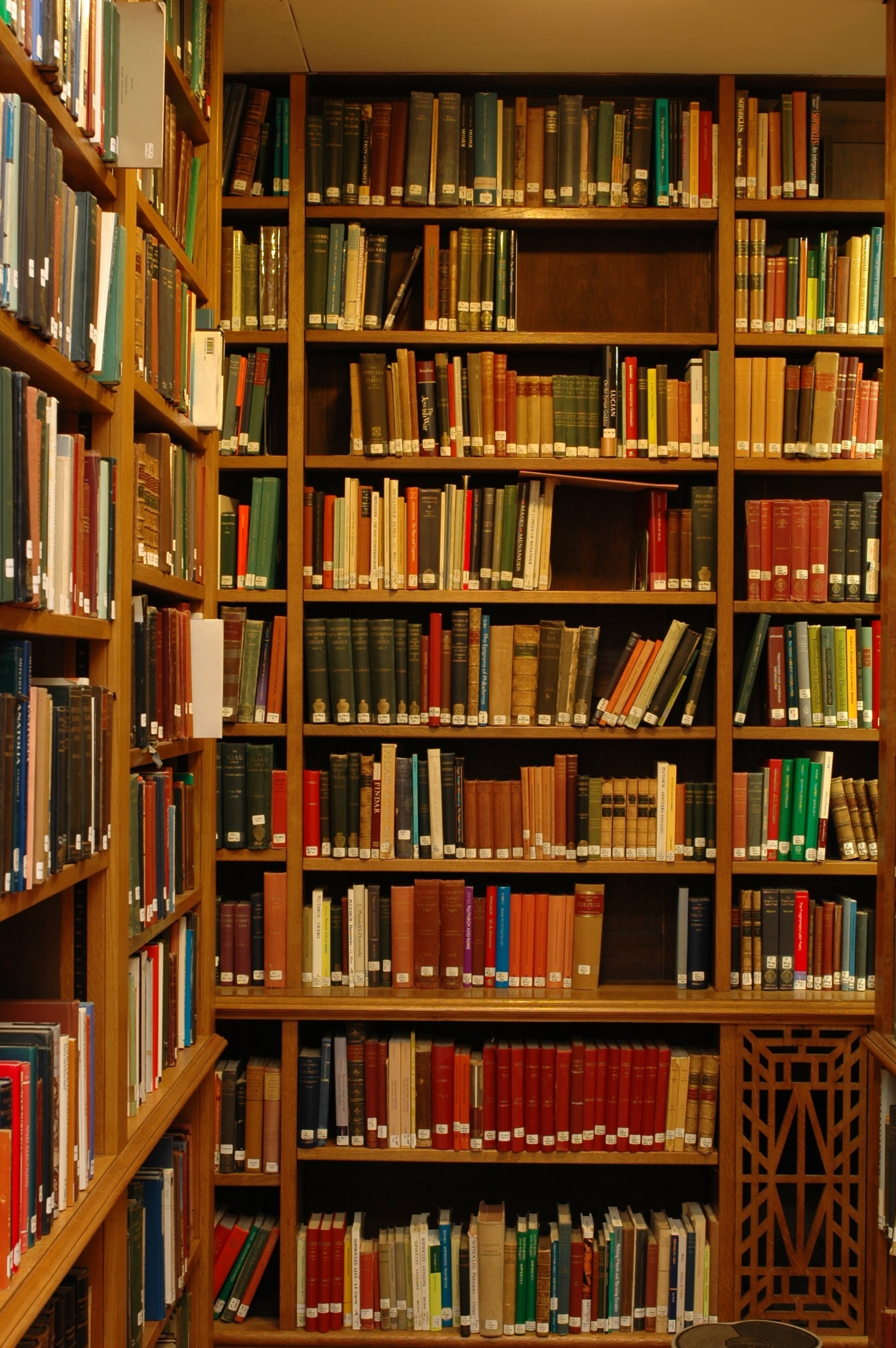 Related work
Incremental View Maintenance
Streaming Databases
Streaming languages
Functional Languages
Category theory
Dataflow machines
Synchronous circuits
69
The DBSP language
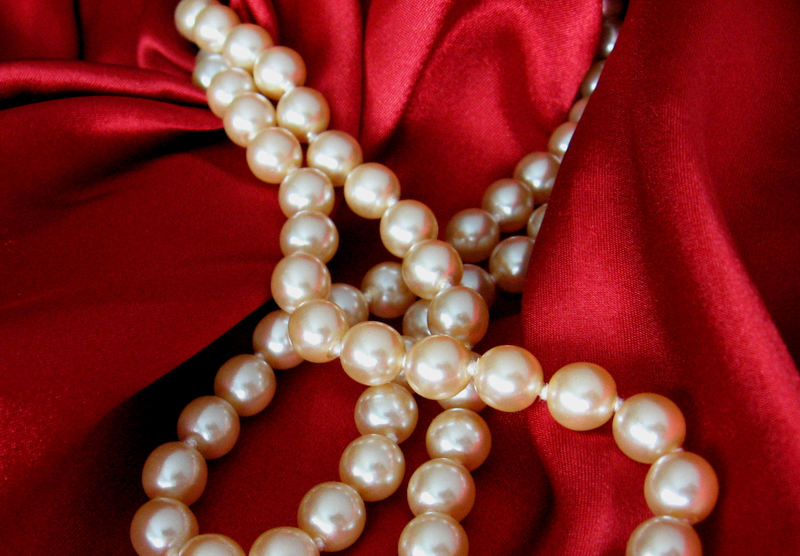 Simple: Four (4) operators
Models both streaming and incremental computations
An algorithm converting an arbitrary DBSP program to an incremental DBSP program
A recipe implementing DB queries in DBSP



https://arxiv.org/abs/2203.16684
70
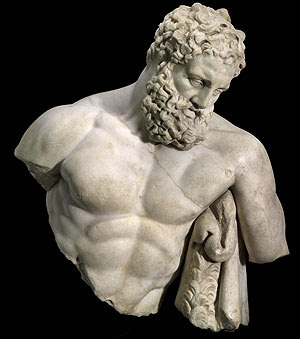 DBSP is powerful
It can model a rich class of database queries:
Relational (select, project, join, union, difference)
Computations on sets, bags, multisets
Nested relations (group-by, flatmap)
Aggregation
Recursion (monotonic and non-monotonic)
Stratified negation
Streaming computations (joins, window aggregates)
Relational while queries
More?
Corollary: we get automatically incremental evaluation for all these
The bold ones are new theoretical results
SQL
Datalog
CQL
71
Time-invariant operators
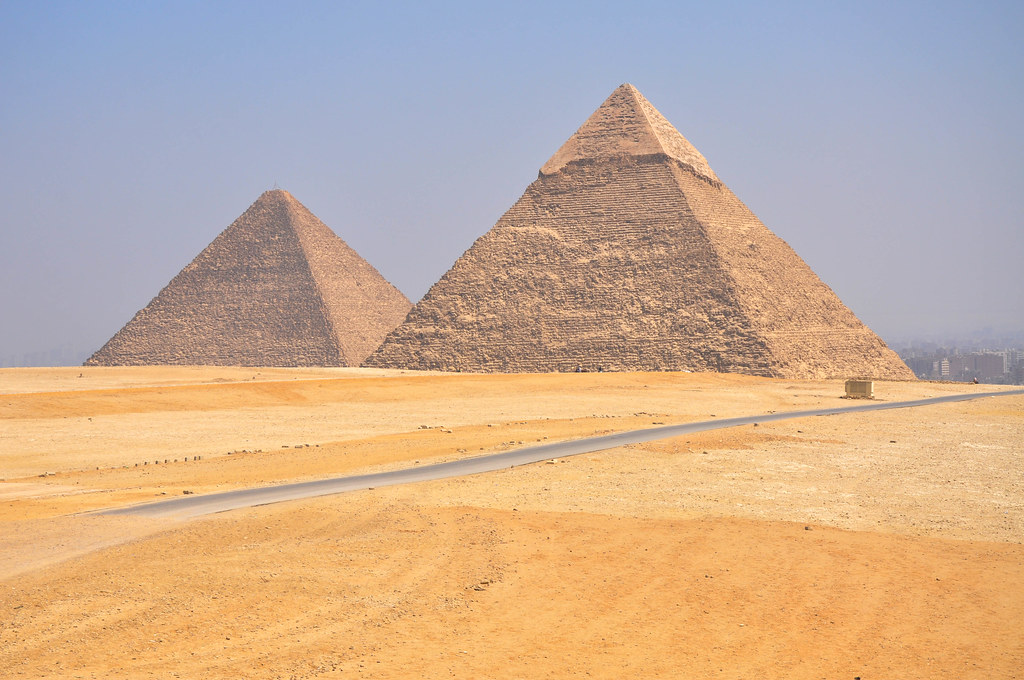 72
Causal operators
Emit output[t] before receiving input[t+1]
We only use causal operators
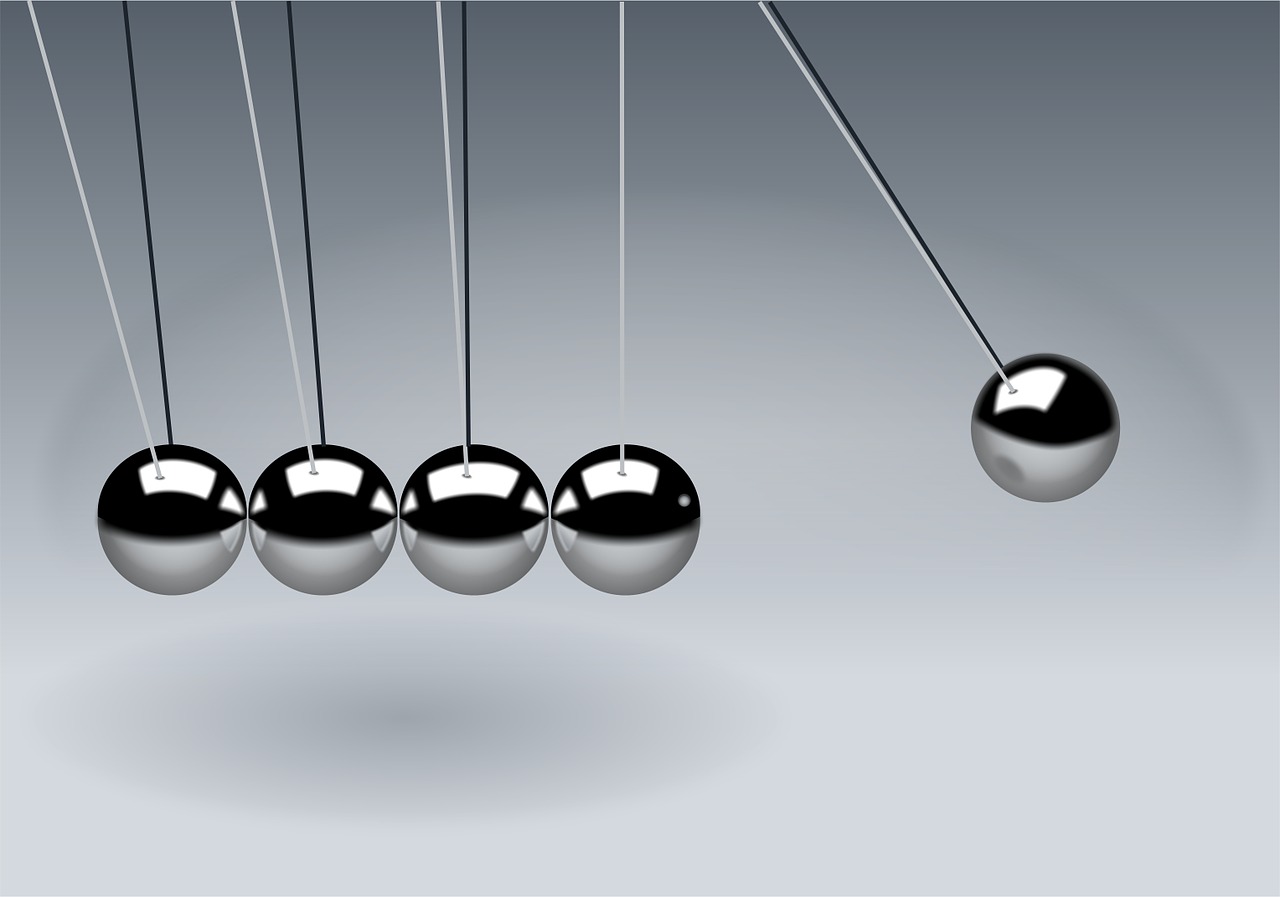 73
Materialized View Update Problem
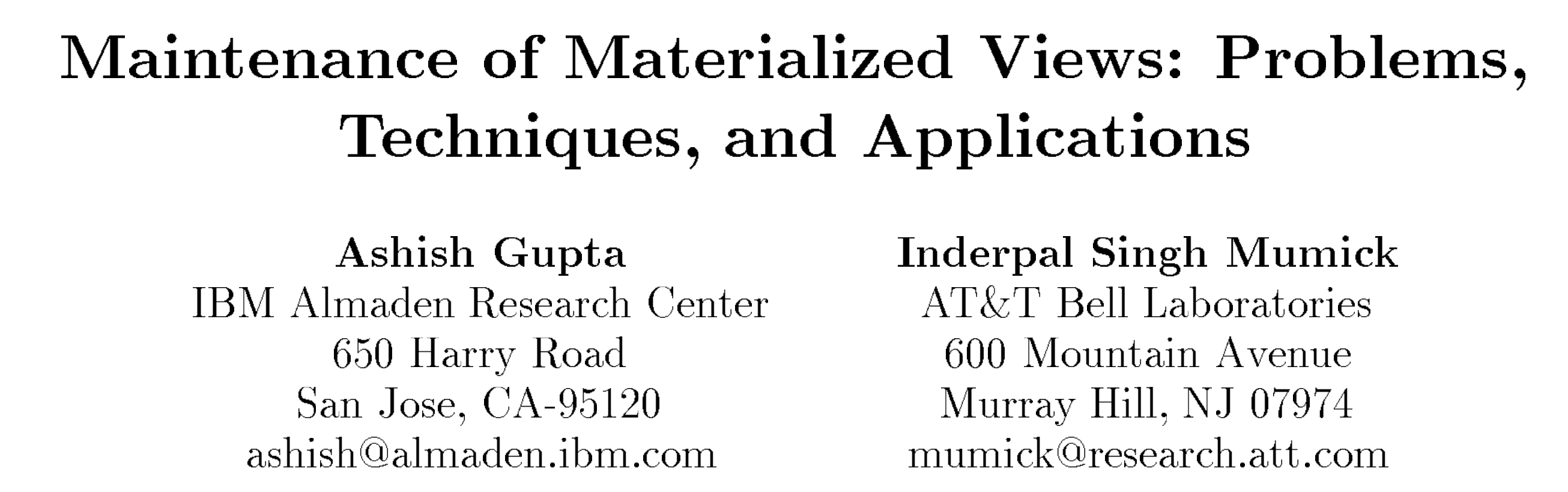 We essentially cover this whole space
IEEE Data Engineering Bulletin, 1995
74
Datalog
Essentially an alternative language to SQL for describing views(Datalog views are always sets – no duplicates allowed)
Differential Datalog (DDlog) is a dialect of Datalog with extra features
CREATE VIEW V AS
SELECT DISTINCT * FROM T
WHERE Age >= 10
V(name, age) :-    T(name, age),   age >= 10.
Datalog
SQL
75
Set intersection
SELECT * FROM T1 INTERSECT SELECT * FROM T2
O(x) :- T1(x),         T2(x).
This is a disguised JOIN. We will see it soon.
76
Projection
SELECT Age
77
Translating a DDlog rule
Rule body
Rule head
RelationHead :- RelationTerm0, not RelationTerm1.





Head relation = circuit output
Relations in body = circuit inputs
Rule body = circuit contents
Edges in circuit = conjunctions in rule body
Turnstyle = projection
Compiled to
RelationTerm0
proj
RelationHead
RelationTerm1
78
Multiset union (can have duplicates)
CREATE VIEW V ASSELECT * FROM T1 UNION ALL SELECT * FROM T2
From now on I will omit the “CREATE VIEW” part.
T1
V
+
T2
79
Set union (no duplicates)
SELECT * FROM T1 UNIONSELECT * FROM T2
V(x) :- T1(x).V(x) :- T2(x).
Datalog
SQL
T1
V
+
T2
80
Set difference
SELECT * FROM T1 EXCEPT SELECT * FROM T2
V(x) :- T1(x),    not T2(x).
T1
V
+
T2
-
Note: distinct will remove elements with negative weights
81
Selection (filtering)
O(t) :- T(t),    predicate(t).
SELECT * FROM T WHERE predicate
WHERE Age >= 10
82
Selection (filtering)
V(t) :- T(t),    predicate(t).
SELECT * FROM T WHERE predicate
V
83
Query composition
SELECT … FROM    (SELECT … FROM …)
E(y) :- T(x),….V(z) :- E(y),….
E
O
Table
Query composition is circuit chaining (function composition).
84
Cartesian products
V(t1, t2) :-    T1(t1),    T2(t2).
SELECT T1.*, T2.* FROM T1, T2
=
x
Multiply weights.
85
Cartesian products
V(t1, t2) :-   T1(t1),    T2(t2).
SELECT T1.*, T1.* FROM T1, T2
T1
V
T2
86
(Equi)Joins
SELECT Name, Age FROM T1JOIN T2ON T1.Name=T2.Name
O(Name, Age) :-  T1(Name, Age),  T2(Name, _).
T1
V
T2
Cartesian product followed by filtering.
87
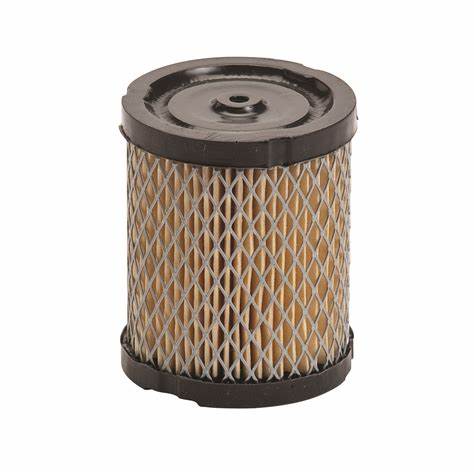 DSP Filters
88
Relation to synchronous digital circuits
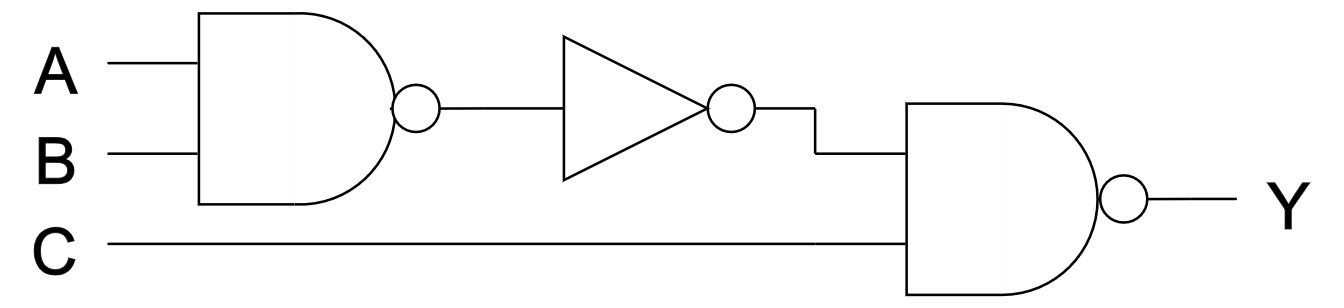 clock
Combinational
circuit
input
output
state
89
Synchronous circuits ideas
The entire state is stored in latches
State summarizes the entire history of the circuit
State = checkpoint. 
Optimizations such as retiming can be used to minimize state
Retiming moves around latches without changing the circuit semantics
90
DBSP vs Differential Dataflow
91
The cycle rule
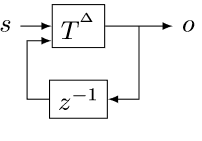 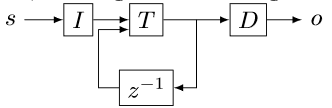 Allows us to recursively incrementalize circuits with feedback
All our circuits are built from:
Sequential composition
Feedback loops
We get a scheme for incrementalizing any circuit
92
Recursive computations
Reach(x, y) :-    Edge(x, z), Reach(z, y).
Very nasty in SQL
The implementation iterates until convergence.
We will introduce two new circuit elements to create (inner) loops.
93
Creating streams from scalars
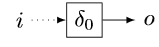 scalar
stream
9
9, 0, 0, 0, 0, 0, …
94
Creating scalars from streams
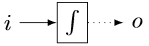 stream
scalar
6
95
1, 2, 3, 0, 0, 0, …
Creating a loop
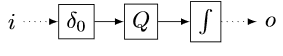 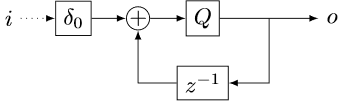 96
Streams of Streams
97
Lifting a loop
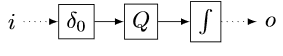 The circuit                                                       can be treated as a scalar operator

So it can be lifted to operate on stream like any other scalar operator
98
Simplest recursion scheme
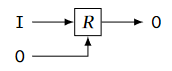 I
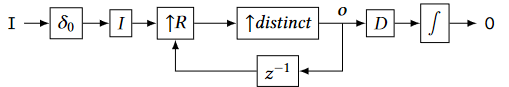 99
Semi-naïve evaluation
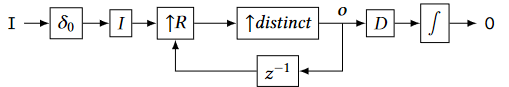 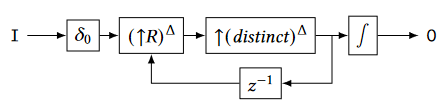 This proves the correctness of semi-naïve Datalog evaluation
100
Incremental recursive circuits
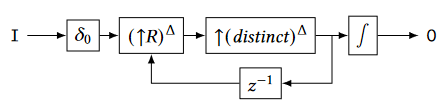 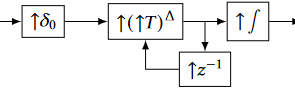 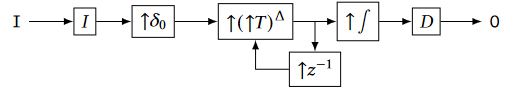 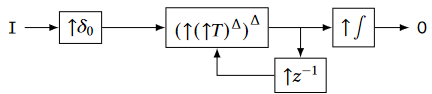 101
Transitive closure
reach(x, y) :- edge(x, y).
reach(x, y) :- edge(x, z), reach(z, y).
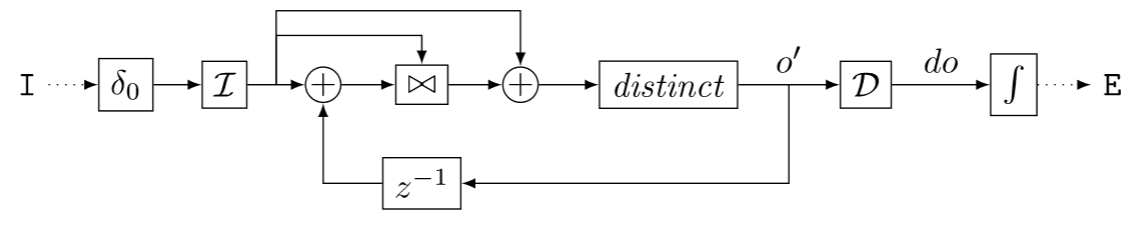 edge
reach
edge
join(edge, reach)
102
Map
103
Aggregation
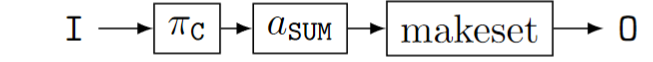 104
Flatmap
105
Group-by
106
Proof of the cycle rule
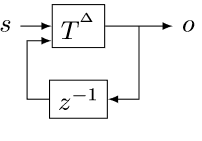 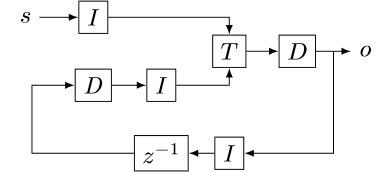 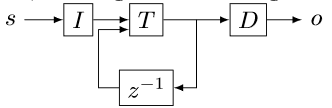 107
Nested incremental computation
108
Optimizing distinct
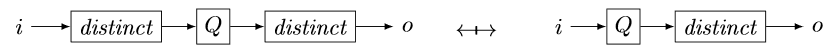 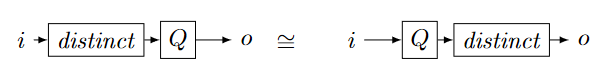 109
Incremental distinct
110
Optimality?
We take a query plan and generate an incremental plan from it
The incremental plan has the same “shape”
It only computes on changes
It does strictly less work if changes are assumed to be small

No one knows what optimality is for incremental plans
The optimal (non-incremental) plan depends on the data
The optima incremental plan would depend on all future changes!
111
Recursive query end-to-end example
input relation E(h: Node , t: Node )
output relation R(s: Node , t: Node )R(x , x ) : - E (x , _ ).R(x , x ) : - E (_ , x ).R(x , y ) : - E (x , y ).R(x , y ) : - E (x , z), R(z , y ).
112
Recursive example: circuit
Non-recursive query
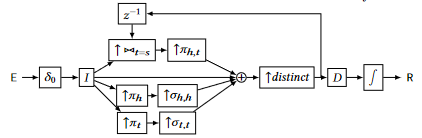 Recursive version
113
Recursive example: lifted and incremental
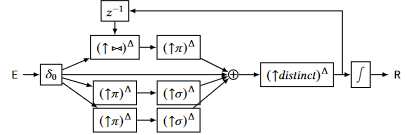 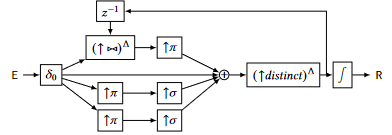 linearity
114
Recursive example: lifted and incrementalized
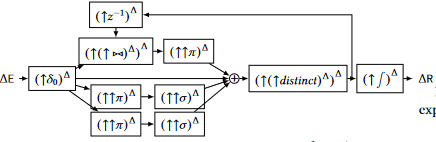 115